「読み解く力」のイメージ図
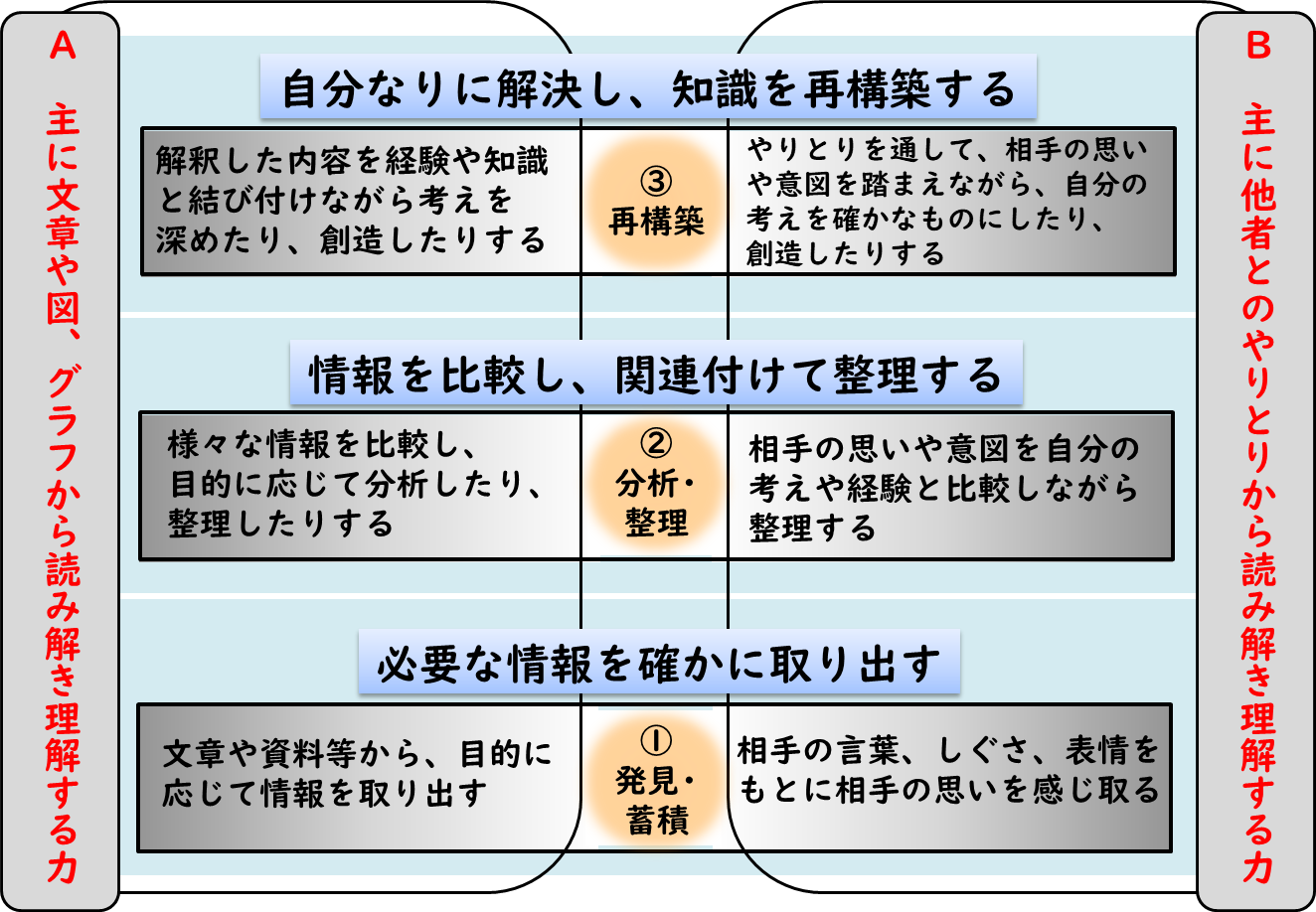 [Speaker Notes: 「読み解く力」について、確認をします。
「読み解く力」には、A「主に文章や図、グラフから読み解き理解する力」と、B「主に他者とのやりとりから読み解き理解する力」の２つの側面があり、
「必要な情報を確かに取り出す、発見蓄積」、「情報を比較し、関連付けて整理する、分析、整理」、「自分なりに解決し、知識を再構築する、再構築」の3つのプロセスがあります]